Лекция 12 (4)Системы класса ERP
ВЕБИНАР 25.11.2020 / ГРУППЫ ИКБО-08,09,10,17-18
Определение erp
В начале 90-х гг. аналитическая компания Gartner Group ввела новое понятие. Системы класса MRP II в интеграции с модулем финансового планирования (Finance Requirements Planning — FRP) получили название систем планирования ресурсов предприятий (Enterprise Resource Planning — ERP). Иногда также встречается термин «планирование ресурсов в масштабах предприятия» (Enterprise-Wide Resource Planning).
Определение erp
В основе ERP-систем лежит принцип создания единого хранилища (репозитория) данных, содержащего всю корпоративную бизнес-информацию: плановую, финансовую, производственную, данные по персоналу и др. Наличие единого корпоративного репозитория устраняет необходимость в передаче данных от одной системы к другой (например, от производственной системы к финансовой или к кадровой). Такая система обеспечивает также одновременную доступность к информации любого числа сотрудников предприятия, обладающих соответствующими полномочиями.
Целью ERP-систем является не только улучшение управления производственной деятельностью предприятия, но и уменьшение затрат и усилий на поддержку его внутренних информационных потоков.
Определение erp
Основные понятия производственного менеджмента (в том числе и термин «ERP») можно считать вполне устоявшимися. В этой области признанным «стандартом де-факто» служит терминология Американской ассоциации по управлению запасами и производством (American Production and Inventory Control Society, APICS). Основные термины и определения приводятся в Словаре APICS, который регулярно обновляется по мере развития теории и практики управления. Именно в этом издании содержится наиболее полное и точное определение ERP-системы.
Определение erp
Существует немало определений ERP-систем. Одно из них наиболее часто встречающихся — следующее: 
ERP-система — это набор интегрированных приложений, позволяющих создать интегрированную информационную среду (ИИС) для автоматизации планирования, учета, контроля и анализа всех основных бизнес-операций предприятия. Основой ИИС предприятия являются именно ERP-системы.
По первоначальному определению Американского общества по управлению производством и запасами (APICS): «ERP — метод для эффективного планирования и контроля всех ресурсов, необходимых для того, чтобы принять, сделать, отгрузить и учесть заказы клиентов в производственной, дистрибуторской или сервисной компании». 
В последней редакции APICS: «ERP — это подход для организации, определения и стандартизации бизнес-процессов, необходимых для организации таким образом, чтобы организация могла использовать внутренние знания для поиска внешнего преимущества».
Определение erp
В соответствии со Словарем APICS, термин «ERP-система» (Enterprise Resource Planning – Управление ресурсами предприятия) может употребляться в двух значениях.
ERP-система – информационная система для идентификации и планирования всех ресурсов предприятия, которые необходимы для осуществления продаж, производства, закупок и учета в процессе выполнения клиентских заказов.
ERP методология – это методология эффективного планирования и управления всеми ресурсами предприятия, которые необходимы для осуществления продаж, производства, закупок и учета при исполнении заказов клиентов в сферах производства, дистрибьюции и оказания услуг.
Таким образом, термин ERP может означать не только информационную систему, но и соответствующую методологию управления, реализуемую и поддерживаемую этой информационной системой.
Отличия ERP от MRPII
В настоящее время практически все разработчики MRP II-/ERP-систем относят свои системы к классу ERP. «ERP» – очень модная аббревиатура, способная увеличить продажи системы, по сути не принадлежащей к этому классу. Дело доходит до того, что начинают позиционировать финансово-управленческие системы со слабым производственным блоком как «полноценные ERP-системы», вводя потребителей в заблуждение. Эта путаница усугубляется отсутствием ERP-стандарта.
Проведем сравнительную характеристику систем двух классов – ERP и MRP II.
Сразу следует отметить, что и для систем класса MRP II, и для ERP-систем основным является производство. Они, безусловно, развиваются в связи с запросами рынка: добавляются новые функциональности, решения переносятся на новые технологические платформы. Однако производственные подсистемы остаются центральными для рассматриваемых систем, и различия между MRP II-/ERP-системами лежат именно в области планирования производства. Связаны эти различия с глубиной реализации планирования, что обусловлено ориентацией этих систем на различные сегменты рынка.
Отличия ERP от MRPII
ERP-системы создаются для больших многофункциональных и территориально распределенных производственных корпораций (например, холдингов). Системы класса MRP II ориентированы на рынок средних предприятий, которым не требуется вся мощность ERP-систем.
Собственно, различие систем класса MRP II и ERP-систем понятно уже из их названия: с одной стороны, планирование корпоративных ресурсов (Enterprise Resources Planning), с другой – планирование производственных ресурсов (Manufacturing Resources Planning).
Отличия ERP от MRPII
Как правило, ERP-системы строятся по модульному принципу, и в той или иной степени охватывают все ключевые процессы деятельности компании. Используемый в ERP-системах программный инструментарий позволяет проводить производственное планирование, моделировать поток заказов и оценивать возможность их реализации в службах и подразделениях предприятия, увязывая его со сбытом.
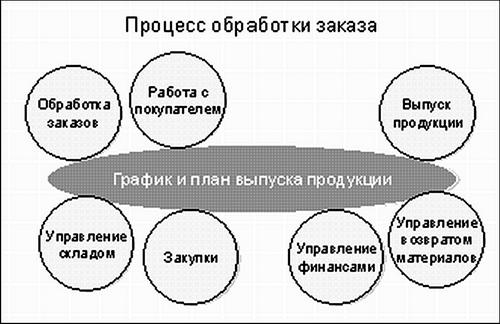 Традиционная схема ERP
Отличия ERP от MRPII
В 1990 году была предложена следующая формула ИС на базе Enterprise Resource Planning:
ERP = MRP II + FRP + DRP,
где планированию подлежат не только материалы и время рабочих центров, но и финансовые ресурсы FRP, DRP — управление ресурсами дистрибуции.
Или же, другими словами, существенные же отличия ERP от MRP II можно выразить следующей формулой:
ERP = MRP II + реализация всех типов производства + интегрирование планирования ресурсов по различным направлениям деятельности компании + многозвенное планирование
Отличия ERP от MRPII
Безусловно, многие системы класса MRP II развиваются с позиций глубины планирования и по некоторым параметрам приближаются к ERP-системам. Однако «по некоторым» не значит «по всем», поэтому с употреблением термина «ERP» нужно обращаться осторожно. 
В то же время и ERP-системы, и системы класса MRP II не все могут предложить решения по системе планирования и управления производством процессного типа. 
Современный рынок информационных управленческих систем состоит из тройки (по другим оценкам – пятерки) систем-лидеров, которые, собственно, и относятся к классу ERP, и множества «продвинутых» систем класса MRP II. 
Что же касается систем класса MRP II, то тут наблюдается большее количество решений, каждое из которых несет в себе уникальное сочетание функциональных и технологических особенностей. Все они отличаются различной степенью проработки производственных, финансовых и иных функций, поэтому с помощью консультантов предприятия могут подобрать систему, более всего отвечающую их запросам.
Поэтому «MRP II» – это не признак ущербности системы, а показатель того, что система ориентирована на рынок средних предприятий.
Характеристические черты ERP-систем
Главная цель концепции ERP – распространить принципы MRP II (Manufactory Resource Planning, планирование производственных ресурсов) на управление современными корпорациями. Концепция ERP представляет собой надстройку над методологией MRP II. Не внося никаких изменений в механизм планирования производственных ресурсов, она позволяет решить ряд дополнительных задач, связанных с усложнением структуры компании. 
Концепция ERP до сих пор не стандартизована. Когда возникает вопрос об отнесении конкретной информационной системы управления к классу развитых систем класса MRP II или к классу ERP, специалисты расходятся во мнениях, поскольку выделяют различные критерии принадлежности системы классу ERP. Однако, суммируя различные точки зрения, можно указать основные черты, которыми должны обладать ERP-системы.
Характеристические черты ERP-систем
Основные функции ERP-систем:
ведение конструкторских и технологических спецификаций, определяющих состав производимых изделий, а также материальные ресурсы и операции, необходимые для его изготовления; 
формирование планов продаж и производства; 
планирование потребностей в материалах и комплектующих, сроков и объемов поставок для выполнения плана производства продукции; 
управление запасами и закупками: ведение договоров, реализация централизованных закупок, обеспечение учета и оптимизации складских и цеховых запасов; 
планирование производственных мощностей от укрупненного планирования до использования отдельных станков и оборудования; 
оперативное управление финансами, включая составление финансового плана и осуществление контроля его исполнения, финансовый и управленческий учет; 
управления проектами, включая планирование этапов и ресурсов, необходимых для их реализации.
Характеристические черты ERP-систем
Позже в ERP-системы стали включать дополнительный модуль APS (Advanced Planning and Scheduling) — методику планирования, использующую методы математической оптимизации в составлении календарных планов, так как для решения даже вроде бы простых по постановке задач дискретного планирования для распределенной дистрибьюторской сети обыкновенные алгоритмы становятся неработоспособными из-за большой размерности обрабатываемых данных.
В конце 90-х гг. ХХ века был разработана также методология «Планирование ресурсов предприятия, синхронизированное с запросами потребителя» (Customer Synchronized Resource Planning — CSRP), которая охватывает взаимодействие предприятия с клиентами: оформление наряд-заказа, техническое задание, поддержку клиентов, планирование ресурсов в зависимости от объема и состава клиентских заказов. Если стандарты MRP/MRPII/ERP ориентированы на управление запасами и мощностями, планирование, производство и продажу продукта, то в стандарт CSRP включен полный цикл жизненного цикла изделия — от его проектирования с учетом требований заказчика до гарантийного и сервисного обслуживания после продажи.
Этот новый тип КИС в некоторых источниках стали называть системой ERP II, основа которых — управление взаимодействием компании с внешней средой. Там где можно, внутренние и конфиденциальные процессы становятся внешними и открытыми. Излишняя тайна корпоративной информации, которая усложняла деятельность, исчезает. На смену ей приходит чётко регламентированная политика в сфере информационной безопасности и безопасности самих информационных систем.
Соединение ERP-системы с технологиями OLAP, системой сбалансированных показателей (Balanced Score Card) и системой функционально-стоимостного управления привело к появлению и развитию систем BPM (Business Performance Management) — управление эффективностью бизнеса, которые позволяют связывать операционные результаты деятельности предприятия с эффективностью реализации миссии компании.
Состав ERP-системы
ERP-системы предназначены для управления всей финансовой и хозяйственной деятельностью предприятия. Они используются для оперативного предоставления руководству предприятия информации, необходимой для принятия управленческих решений, а также для создания инфраструктуры электронного обмена данными предприятия с поставщиками и потребителями. ERP-системы позволяет использовать одну интегрированную программу вместо нескольких разрозненных. Единая система может управлять обработкой, логистикой, дистрибуцией, запасами, доставкой, выставлением счетов-фактур и бухгалтерским учётом.
Реализуемая в ERP-системах система разграничения доступа к информации предназначена (в комплексе с другими мерами информационной безопасности предприятия) для противодействия как внешним угрозам (например, промышленному шпионажу), так и внутренним (например, хищениям данных). Внедряемые в связке с системами контроля качества и поддержки отношений с клиентами, ERP-системы нацелены на максимальное удовлетворение потребностей компаний в средствах управления бизнесом.
Кроме того, для ERP-систем практически обязательным является наличие возможности электронного обмена данными с другими приложениями, а также моделирования ряда ситуаций, связанных, в первую очередь, с планированием и прогнозированием.
Состав ERP-системы
Ниже показаны основные функциональные блоки типизированной ERP-системы:
Управление спросом. Блок предназначен для прогноза будущего спроса на продукцию, определения объема заказов, которые можно предложить клиенту в конкретный момент времени, определения спроса дистрибьюторов, спроса в рамках предприятия и др. 
Планирование продаж и производства. Результатом действия блока является разработка плана производства основных видов продукции. 
Укрупненное планирование мощностей. Используется для конкретизации планов производства и определения степени их выполнимости. 
Основной план производства (план-график выпуска продукции). Определяется продукция в конечных единицах (изделиях) со сроками изготовления и количеством. 
Планирование потребностей в материалах. Определяются виды материальных ресурсов (сборных узлов, готовых агрегатов, покупных изделий, исходного сырья, полуфабрикатов и др.) и конкретные сроки их поставки для выполнения плана. 
Спецификация изделий. Определяет состав конечного изделия, материальные ресурсы, необходимые для его изготовления, и др. Фактически спецификация является связующим звеном между основным планом производства и планом потребностей в материалах. 
Планирование потребностей в мощностях. На данном этапе планирования более детально, чем на предыдущих уровнях, определяются производственные мощности. 
Маршрутизация/рабочие центры. С помощью этого блока конкретизируются как производственные мощности различного уровня, так и маршруты, в соответствии с которыми выпускаются изделия. 
Проверка и корректировка цеховых планов по мощностям. 
Управление закупками, запасами, продажами. 
Управление финансами (ведение Главной книги, расчеты с дебиторами и кредиторами, учет основных средств, управление наличными средствами, планирование финансовой деятельности и др.).
Управление затратами (учет всех затрат предприятия и калькуляция себестоимости готовой продукции или услуг). 
Управление проектами/программами.
Управление персоналом.
Состав ERP-системы
В соответствии с современными требованиями ERP-система должна помимо ядра, реализующего стандарт MRP II, включать следующие модули:
управления логистическими цепочками (Distribution Resource Planning — DRP);
усовершенствованного планирования и составления производственных графиков (Advanced Planning and Scheduling — APS);
управления взаимоотношениями с клиентами (Customer Relation Management — CRM, ранее назывался модулем автоматизации продаж — Sales Force Automation);
электронной коммерции (Electronic Commerce — ЕС);
управления данными об изделии (Product Data Management — PDM); 
надстройки Business Intelligence, включающей решения на основе технологий OLAP (On-Line Analytical Processing) и DSS (Decision Support Systems);
автономный модуль, отвечающий за конфигурирование системы (Standalone Configuration Engine — SCE);
окончательного (детализированного) планирования ресурсов FRP (Finite Resource Planning).
Характеристические черты ERP-систем(ч.2 – с точки зрения состава ERP-систем)
Системы класса ERP отличает набор следующих свойств: 
универсальность с точки зрения типов производств; 
поддержка многозвенного производственного планирования; 
более широкая (по сравнению с MRP II) сфера интегрированного планирования ресурсов; 
включение в систему мощного блока планирования и учета корпоративных финансов; 
внедрение в систему средств поддержки принятия решений.
Состав ERP-системы
1. Возможность планирования производства всех типов в рамках одной системы 
Даже на обычном предприятии (не говоря уже о корпорации) могут сосуществовать производства различных типов – проектного, дискретного, непрерывного(процессного). 
К предприятиям, работающим по непрерывному процессному производству, можно отнести предприятия пищевой, химической, фармацевтической, нефтехимической, нефтяной, металлургической промышленности. 
Предприятия, работающие по дискретному циклу, принадлежат к машиностроительной, легковой промышленности.
Пример 1. У предприятия с основным производством непрерывного типа может быть вспомогательное производство, содержащее ремонтно-механические цеха, ориентированные на дискретный производственный цикл. Кроме того, предприятие может инициировать новое производство, что подразумевает проектное планирование и управление. Тогда на данном предприятии будут представлены производства всех трех типов – проектное, дискретное и непрерывное. 
Для поддержки планирования и управления всем предприятием в целом, информационная система должна «уметь» работать с каждым из этих типов производств. Системы класса ERP содержат набор модулей, каждый из которых специализирован на определенном типе производства.
Состав ERP-системы
2. Обеспечение многозвенного производственного планирования
Большие производственные объединения, распределенные территориально, могут состоять из обособленных структурных подразделений или филиалов (звеньев). Каждый филиал, как правило, имеет отдельный законченный производственный процесс. Однако зачастую подразделения связаны между собой цепочкой поставок некоторых единиц продукции. Это усложняет процесс планирования деятельности, как отдельных подразделений, так и всего производственного объединения. Чтобы предотвратить простои и перегрузки отдельных производств из-за непоставленных вовремя деталей, план-графики закупок/производства различных производственных подразделений компании должны быть согласованы между собой.
Логика работы заложенных в ERP-системы средств агрегирования планов проста. Сначала формируются собственные планы закупок/поставок и производства для каждого предприятия-звена единой организационной структуры. По каждой номенклатурной единице, входящей во внутрипроизводственную сеть поставок, указывается источник (потребитель) и приоритетность поставки этой единицы. Затем ERP-система создает многозвенный (агрегированный) план. Прежде чем представить эти планы для утверждения, система проводит сценарную оценку их выполнимости. Как и в обычных MRPII-системах, оценка выполнимости планов происходит путем создания системой потока заказов зависимого спроса на уровне всего производственного объединения. При выявлении критических состояний планы корректируются, и лишь затем поступают на утверждение.
Состав ERP-системы
3. Расширение сферы интегрированного планирования ресурсов
В классических системах класса MRP II интегрированное планирование ресурсов охватывало лишь производственные, складские, снабженческие и сбытовые подразделения предприятия. Действия других тесно связанных с производственным процессом подразделений и служб (например, ремонтных, транспортных) не вовлекались в планирование. Точно так же за кадром оставались проектные работы. 
ERP-системы позволяют вовлечь в сферу интегрированного планирования ресурсов все подразделения предприятия, так или иначе эти ресурсы использующие. Это позволяет достичь оптимизации бизнес-операций предприятия, а также координации действий всех служб и подразделений для обеспечения их эффективной работы.
Состав ERP-системы
В связи с этим, в ERP-системах появляются следующие дополнительные подсистемы: 
Планирование и управление реализацией производственных проектов. В этой подсистеме ведется анализ проекта (разработка его структуры, выделение подпроектов, разбиение подпроектов на отдельные работы), формирование сетевых графиков работ, планирование материальных и трудовых ресурсов, оборудования, финансовых затрат для выполнения этих работ, управление ходом их выполнения. 
Планирование работы сервисно-технических служб. Подсистема позволяет планировать ресурсы и оптимизировать выполнение работ по техническому обслуживанию производственных объектов. Подсистема оказывает сильное влияние на работу модуля планирования производства. Если проводится аварийный или плановый ремонт некоторой единицы производственных мощностей, то подсистема должна оповестить модуль планирования производства о блокировке данной единицы производственных мощностей на определенный период и указать на этот период альтернативный производственный маршрут.
Состав ERP-системы
Планирование и управление распределенными ресурсами (Distribution Resources Planning). Такая подсистема предоставляет возможность работать со сложной многозвенной структурой сбытовых подразделений и складов. В частности, в ее компетенцию входит и планирование работы транспортных служб. С помощью подсистемы можно: 
минимизировать транспортные затраты на доставку сырья и комплектующих; 
организовать сбалансированное распределение материалов и продукции по складам компании; 
выбрать оптимальные транспортные маршруты при проведении межскладских перемещений (когда есть несколько складов) или перемещений между сбытовыми подразделениями (когда есть сеть дилерских организаций). 
Планирование и управление послепродажным и специальным обслуживанием. Как следует из названия, подсистема предназначена для управления всеми видами сервисных услуг. 
Во многих современных системах класса MRP II появляются подсистемы «Проект», «Сервис», «Транспорт» и т.д. Однако, хотя в этих подсистемах и ведется учет затрат и доходов, бюджетирование, зачастую в них нет необходимой для ERP функциональности по созданию потока заказов, порождающей интегрированное планирование потребностей в ресурсах и мощностях в масштабах всего предприятия.
Состав ERP-системы
Несмотря на довольно широкую функциональность, ERP-системы не являются полностью интегрированными системами управления: на многих предприятиях существуют подразделения, деятельность которых хотя и связана с производственным процессом, однако не укладывается в существующую идеологию MRP II- / ERP-систем. Для автоматизации работы таких подразделений используются свои системы. Речь идет, например, о системах автоматизированного проектирования (САПР), системах конструкторской и технологической подготовки производства (PDM-системы – Product Data Management). Поэтому реально ERP-системы (так же, как и системы класса MRP II) практически всегда используются совместно с подобными подсистемами.
Состав ERP-системы
4. Планирование и учет корпоративных финансов
Реализация в ERP-системах поддержки планирования ресурсов разветвленной корпорации влечет необходимость усиления финансового блока, реализации управления сложными финансовыми потоками и возможности корпоративной консолидации. Поэтому в ERP-системы входят мощные системы управления корпоративными финансами, характеризующиеся следующими особенностями:
поддержка многозвенной структуры управления – возможность анализировать финансовые данные как на уровне отдельных подразделений-звеньев, так и на уровне всей компании; 
гибкость – поддержка нескольких часовых поясов, языков, национальных валют и систем бухгалтерского учета и отчетности; 
полнофункциональный аппарат ведения бухгалтерского и управленческого учета; 
ведение финансового планирования; 
ведение расчетов с дебиторами и кредиторами; 
наличие аппарата для отслеживания возвращаемости кредитов, включающего ведение истории отношений с кредиторами, анализа состояния их дел, поиск сведений о них; 
полная интеграция с данными других подсистем ERP-систем.
Состав ERP-системы
Приведем некоторые возможности систем поддержки принятия решений:
отслеживание эффективности работы различных участков и служб для выявления и устранения слабых звеньев, а также для совершенствования структуры бизнес-процессов и организационных единиц; 
анализ деятельности отдельных подразделений; 
агрегирование данных из различных подразделений; 
анализ показателей различных направлений финансово-хозяйственной деятельности предприятия для выделения перспективных и убыточных направлений бизнеса; 
выявление тенденций, развивающихся как внутри предприятия, так и на рынке.
5. Включение в системы мощных средств поддержки принятия решений
Управленческие решения принимаются людьми. Сама по себе ERP-система не является инструментом для принятия управленческих решений, она лишь поставляет необходимую для этого информацию. Реальную же поддержку принятия управленческих решений оказывают специальные аналитические средства, вводимые в ERP-системы (обычно эти средства называют OLAP – On-Line Analysis Processing).
Еще раз про различия между mrp II и ERP
Выше было отмечено, что основой ERP-системы является ядро, реализованное на базе стандарта MRP II. Тем не менее, ERP-система не является простым расширением системы MRP. MRP-система была построена и развивалась как замкнутая система, обслуживающая сугубо внутренние потребности предприятия. ERP-система имеет выходы во внешнюю среду и предназначена для решения задач комплексного управления предприятием. Ниже перечислены основные отличия систем.
Поддержка различных типов производств (сборочного, обрабатывающего и др.) и видов деятельности предприятий и организаций (например, ERP-системы могут быть установлены не только на промышленных предприятиях, но и в организациях сферы услуг — банках, страховых и торговых компаниях и др.). 
Поддержка планирования ресурсов по различным направлениям деятельности предприятия (а не только производства продукции). 
ERP-системы ориентированы на управление распределённым предприятием (отражающим взаимодействие производства, поставщиков, партнеров и потребителей) в рамках ИИС. Такое предприятие может представлять собой автономно работающие компании, входящие в состав корпорации или концерна, географически распределенное, временное объединение предприятий, работающих над совместными проектами и др.
Еще раз про различия между mrp II и ERP
В ERP-системах больше внимания уделено финансовым подсистемам. 
Добавлены механизмы управления транснациональными корпорациями, включая поддержку нескольких часовых поясов, языков, валют, систем бухгалтерского учета и отчетности. 
Повышенные требования к инфраструктуре (Internet/Intranet), масштабируемости (до нескольких тысяч пользователей), гибкости, надежности и производительности программных средств и различных платформ. 
Повышены требования к интегрируемости ERP-систем с приложениями, уже используемыми предприятием (CAD/CAM/CAE/ PDM-системами, АСУТП, системами управления документооборотом, биллинговыми системами и др.), а также с новыми приложениями (например, электронного бизнеса). При этом именно на базе ERP-системы осуществляется интеграция всех приложений, используемых на предприятии. 
Больше внимания уделено программным средствам поддержки принятия решений и средствам интеграции с хранилищами данных (иногда включаемых в ERP-систему в виде нового модуля). 
В ряде ERP-систем разработаны развитые средства настройки (конфигурирования), интеграции с другими приложениями и адаптации (в том числе, применяемые динамически в процессе эксплуатации систем).
Особенности выбора и внедрения ERP-системы
Классические ERP-системы, в отличие от так называемого «коробочного» программного обеспечения, относятся к категории «тяжелых» программных продуктов, требующих достаточно длительной настройки, для того чтобы начать ими пользоваться. Выбор КИС, приобретение и внедрение, как правило, требуют тщательного планирования в рамках длительного проекта с участием партнерской компании — поставщика или консультанта. 
Поскольку КИС строятся по модульному принципу, заказчик часто (по крайней мере, на ранней стадии таких проектов) приобретает не полный спектр модулей, а ограниченный их комплект. В ходе внедрения проектная команда, как правило, в течение нескольких месяцев осуществляет настройку поставляемых модулей.
Выбор готового решения — это всегда сложная и ответственная задача. Намерение предприятия приобрести и внедрить ИС зависит от многих факторов — от его внутренней готовности произвести реинжиниринг бизнес-процессов до цены и времени внедрения ИС.
Особенности выбора и внедрения ERP-системы
Готовые решения можно достаточно условно разделить на локальные, средние и крупные интегрированные системы. В зависимости от размеров бизнеса, основных целей задач и бюджета предприятие должно само определить, какое решение будет ему «по карману» и сколько времени можно планировать на внедрение системы.
Если с приобретением малой, как правило, «коробочной» системы проблем практически не бывает, то уже со средними и, тем более, с крупными системами все обстоит гораздо сложнее.
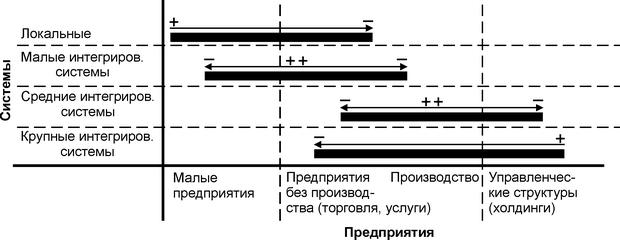 Соотношение размеров бизнеса и типа интегрированной ИС
Особенности выбора и внедрения ERP-системы
Особенности выбора и внедрения ERP-системы
Крупную информационную ERP-систему нельзя так просто купить, доставить, включить и пользоваться. Предприятие должно быть основательно подготовлено к внедрению такой системы. Внедрение ERP-системы сродни сложной хирургической операции — и там и здесь резать приходится «по живому», и там и здесь очень много зависит от тщательной подготовки, от умения профессионалов и что-то — от удачи.
Выбор конкретной ERP-системы для внедрения является сложным и многокритериальным процессом по следующим основным причинам:
высокой стоимости приобретаемого продукта (доходящей до нескольких миллионов долларов); 
большого разнообразия предлагаемых ERP-систем; 
длительности срока подготовки специалистов по внедряемому продукту; 
предпродажного цикла (от нескольких месяцев до нескольких лет); 
самого цикла внедрения (цикл внедрения ERP-системы даже на одной производственной площадке предприятия может длиться до нескольких лет).
Особенности выбора и внедрения ERP-системы
При выборе ERP-системы необходимо понимать, что автоматизация ради автоматизации не имеет смысла. Следует четко представлять, что наилучшая в мире ERP-система не сможет решить все проблемы предприятия. 
Любая ERP-система — это, прежде всего, инструмент для повышения эффективности и качества управления предприятием, принятия правильных стратегических и тактических решений на основе автоматизированной обработки актуальной и достоверной информации. В то же время, ERP-система — это не только инструментарий для бизнеса, но и технология его ведения.
В правильном выборе ERP-системы должно быть в первую очередь заинтересовано руководство предприятия. Проект по внедрению ERP-системы должен рассматриваться руководством предприятия как стратегическая инвестиция.
Естественно, что любое предприятие предпочтет внедрить апробированную, надежную и приемлемую для него по цене ERP-систему. Вопрос заключается в том, какую систему имеет смысл внедрять — западную или отечественную? И здесь нельзя дать однозначный ответ.
Особенности выбора и внедрения ERP-системы
В первую очередь, руководство предприятия должно понять: зачем предприятию нужна ERP-система. Ещё до внедрения, перед любой системой должны быть поставлены четкие и измеряемые цели, заданные в так называемой "S.M.A.R.T.-системе": цели должны быть конкретны (Specific), измеримы (Measurable), согласованы (Adjusted), релевантны (Relevant) и иметь определенные сроки исполнения (Time of Execution). Желательно, чтобы ответ на этот вопрос можно было формализовать и представить наглядно в цифрах и диаграммах (объем сэкономленных средств, более высокая оборачиваемость товаров, сокращение времени на работу с поставщиками и клиентами и др.). Обязательно должны быть сформулированы и утверждены руководством предприятия основные требования к ERP-системе: 
какие цели хозяйственной деятельности и задачи бизнеса в целом позволит реализовать приобретаемая и внедряемая система;
какие функциональные области и типы производства она должна охватывать;
какие процессы следует автоматизировать;
какие отчеты готовить;
какие программно-технические платформы использовать.
Особенности выбора и внедрения ERP-системы
Крупное предприятие может позволить себе инвестировать средства в разработку собственной (под свои конкретные потребности) КИС только при наличии следующих основных условий:
на рынке нет готового программного продукта, удовлетворяющего предприятие по функциональности, стоимости и условиям сопровождения; 
на предприятии есть мощный ИТ-отдел с опытными аналитиками, менеджерами проектов и программистами; 
есть полная и грамотная постановка задачи; 
существует техническая возможность промоделировать работу созданных программных средств в ходе опытной эксплуатации; 
есть возможность реального сопровождения созданной системы собственными силами; 
возможность тиражирования разработанного ПО для дочерних (отраслевых) предприятий.
Основные принципы выбора ERP-системы
При выборе ERP-системы необходимо обратить особое внимание на следующие основные моменты.
Имидж фирмы-разработчика, время ее работы на рынке, репутация самой системы и общее количество успешных внедрений
Однако солидность фирмы не является главным фактором выбора. Многие новички рынка (не обладающие ежегодными миллионными оборотами и тысячами клиентов) предлагают интересные решения, основанные на современных технологиях и по вполне разумной цене. Большое число внедрений может быть также заслугой маркетинга, а не действительным качеством системы. Известны, по крайней мере, несколько случаев, когда предприятия по несколько раз меняли свои ERP-системы, обладающие известными на российском рынке брэндами (причем, как западные, так и российские). Главной причиной замены этих систем являлось недостаточная функциональность систем, низкая скорость работы, малая масштабируемость, плохое качество сопровождения при необходимости доработки систем и др. 
Число успешных внедрений в России
В первую очередь, имеются в виду комплексные внедрения. Важно также знать, есть ли внедрения на родственных отраслевых предприятиях, и потребовалась ли помощь внешних консультантов. Необходимо также посмотреть, как реально работает система хотя бы на одном-двух объектах и пообщаться с ИТ-менеджерами и ее рядовыми пользователями.
Однако следует всегда помнить о том, что любая (даже чрезвычайно функционально богатая) ERP-система настраивается под потребности конкретного предприятия  В этом случае важно понять, способна ли фирма-разработчик в разумные сроки «дописать» поставляемую систему под функциональность, необходимую предприятию-заказчику. Следует помнить, что в некоторых случаях затраты на доработку системы и её последующее сопровождение могут превышать базовую стоимость.
Основные принципы выбора ERP-системы
Гибкость и открытость
Это является одним из важнейших факторов выбора ERP-системы. В соответствии с мировым опытом, срок полнофункционального внедрения ERP-системы обычно длится не менее 3 лет, а полноценно работать она должна не менее 10 лет. За это время предприятие значительно меняется (его продукция, организационно-штатная структура, система управления, бизнес-процессы, роли и полномочия должностных лиц и др.). 
Информационно-аналитическая система, являющаяся основой управления предприятием, должно меняться вместе с производством
Она должно позволять легко менять автоматизированные рабочие места (АРМы) и меню, формировать отчеты и справки, делать произвольные выборки информации в удобном представлении, менять технологию сопровождения бизнес-процессов и шаблоны отчетных форм путем параметрической настройки. Система должна легко настраиваться и интегрироваться в рамках ИИС предприятия с другим программным обеспечением (например, с корпоративным ПО расчета зарплаты или управления персоналом, ПО управления документооборотом, CAD/CAM/CAE-системами, PDM-системами и др.). Важным моментом при этом является то, что все необходимые доработки системы должна делать фирма-разработчик, юридически отвечающая перед предприятием за качество своей работы.
Основные принципы выбора ERP-системы
Терминология
При анализе западной системы необходимо внимательно проанализировать ее терминологию и качество русификации. Документация должна быть полной и понятной, а терминология — привычной. В свою очередь, сопроводительная документация на российскую систему тоже должна быть полной и доступной для понимания. 
Качество локализации западной системы
Российская экономика обладает своей спецификой (юридической, бухгалтерской, налоговой и др.). В конструкторской и технологической подготовке производства в России повсеместно приняты стандарты ЕСКД, ЕСТД и ЕСПД (Единая система конструкторской, технологической и программной документации). На западных предприятиях принята предметно замкнутая организация производства, а в России более привычна технологическая специализация. На Западе — не цеховая структура управления, а в России — цеховая. Система должна также учитывать такие российские реалии, как цепочки зачетов, предоплата, оплата в не денежной форме, возможность забалансовой («серой») наличности и др.
Основные принципы выбора ERP-системы
Приемлемость цены системы
Следует учитывать, что на весь цикл установки ERP-системы (покупку, внедрение, сопровождение, развитие) придется потратить в несколько раз больше средств, чем на приобретение самого ПО (с коэффициентом 3.0—10.0). При этом, чем сложнее и дороже внедряемая ERP-система, тем выше будет коэффициент. 
Возможность модульного приобретения системы
Для экономии средств должна существовать возможность приобретения и внедрения ERP-системы помодульно и только на необходимое число рабочих мест. Покупка полного комплекта модулей системы сразу — не лучший вариант, так как все модули будут внедрены только через несколько лет, а за это время некоторые из них могут уже устареть (как и сама система).
Основные технические требования к ERP-системе
Выбираемая ERP-система должна соответствовать следующим общим техническим требованиям (по крайней мере, большинству из них):
1. Возможность интеграции с большим числом программных продуктов (с минимальным уровнем интеграции — на уровне открытых кодов командной строки или поддержкой стандарта OLE Automation). 
2. Обеспечение безопасности с помощью различных методов контроля и разграничения доступа к информационным ресурсам. Наличие в составе ERP-системы программно-аппаратных средств защиты информации, сертифицированных (позволяющих шифровать данные, поддерживающих электронную цифровую подпись и аутентифицирующих на ее основе пользователей). Эффективность программных средств защиты может быть также существенно повышена за счет применения аппаратных и биометрических средств (аппаратных ключей, токенов, смарт-карт, устройств распознавания отпечатков пальцев, сетчатки глаза, голоса, лица, оцифрованной подписи и др.), появившихся на российском рынке.
3. Масштабируемость для работы с различным числом клиентских мест и возможностью развития системы.
4. Модульный принцип построения системы из оперативно-независимых функциональных блоков с расширением за счет открытых стандартов (API, COM и др.).
Основные технические требования к ERP-системе
5. Желательно применение трёхзвенной архитектуры: <сервер базы данных, сервер приложений, клиент>. Клиент при этом может быть «толстым», «тонким» или «сверхтонким». 
6. Система должна иметь возможность миграции с платформы на платформу.
7. В набор СУБД, поддерживаемых выбираемой ERP-системой, обязательно должно входить распространенное в России ПО (например, DB2, Oracle, Sybase, MS SQL Server, Informix и др.). 
8. Поддержка технологий распределенной обработки информации, технологий Internet/Intranet с возможностью работы через «тонкого клиента». Такое техническое решение позволяет использовать стандартные хранилища данных (библиотеки документов, базы данных) из локальных, корпоративных и глобальных сетей, не требуя существенных затрат на дополнительное администрирование и поддержание целостности, надежности и безопасности хранения данных. 
9. Поддержка технологий многоуровневого электронного архивирования информации на различных носителях (дисковых массивах, CD-ROM, CD-RW, магнитооптических дисках и библиотеках, ленточных библиотеках и др.). 
10. Наличие аналитических возможностей и встроенных инструментальных средств (позволяющих самостоятельно наращивать функциональность установленной ERP-системы). 
11. Удовлетворительные эксплуатационные характеристики (легкость администрирования, обучения, эргономичность рабочих мест, русскоязычный интерфейс и пр.).
Особенности внедрения ERP-системы
По своей сути внедрение ERP-системы — это не просто инсталляция приобретённого программного пакета, это также и комплекс трудоемких мероприятий как по реинжинирингу бизнес-процессов предприятия и доработке внедряемых программных средств, так и обучению сотрудников предприятия работе с системой.
Необходимо представлять себе примерную цену внедрения. Иногда лучше сразу купить дорогую и многофункциональную систему, чем несколько недорогих программных пакетов, стоимость доработки и интеграции которых может превысить цену более дорогой системы.
Не следует экономить также на услугах внедренческих фирм, так как самостоятельное внедрение потребует значительно больше времени и сил. При этом команда «внедренцев» должна обязательно выполнить следующие условия:
Подготовить контрольные и тестовые примеры работы внедряемого программного обеспечения на основе данных, предоставленных клиентом. В этом случае можно понять, насколько полно уже имеющаяся в системе функциональность позволяет автоматизировать основные бизнес-процессы предприятия и приблизительный объем необходимой доработки программного обеспечения. 
Представить подробное описание проекта внедрения (стоимость, содержание и сроки выполнения этапов, подробное описание предполагаемых результатов). 
Обучать специалистов предприятия работе с внедряемой системой уже на этапе внедрения.
Участвовать в составлении первого после внедрения системы баланса предприятия и необходимых отчетных форм.